Traceability-The Australian Perspective
Steve Guy, Wine Australia
Definition
The ability to track and trace any food through all stages of production, processing and distribution.
Ha Noi, Viet Nam
APEC Wine Regulatory Forum |  May 11-12, 2017
2
Why is it needed?
Risk management tool
Ensuring food safety
Trace risky food to its source
Enables targeted product withdrawals
Cultural and religious reasons- Halal/ Kosher/ Vegan/ Vegetarian
Organic and Sustainable
Authenticity (particularly important for wine given provenance implies quality and wine is low risk from a safety perspective)
Ha Noi, Viet Nam
APEC Wine Regulatory Forum |  May 11-12, 2017
3
What does it look like?
Supply chain participants must be able to identify where their products come from and where they are going
The recorded details include name and address of supplier/customer, the nature of the product and the date of the transaction.
Ha Noi, Viet Nam
APEC Wine Regulatory Forum |  May 11-12, 2017
4
Food Safety Requirements
Standard 3.2.2 (www.foodstandards.gov.au)
One step back (clause 5(2))- for imported food this requires the business to provide the name and address of the importer
One step forward (clause 12 Food recall)
Production records
Volume produced
Batch or lot identification markings
Where distributed
Ha Noi, Viet Nam
APEC Wine Regulatory Forum |  May 11-12, 2017
5
Specific Commodity Requirements in Australia
Seafood businesses
Dairy production, transport and processing
Poultry processors
Egg producers and processors
Seed sprout processors
Ha Noi, Viet Nam
APEC Wine Regulatory Forum |  May 11-12, 2017
6
Specific requirements for wine
Enforced by Australian Grape and Wine Authority (Wine Australia)
Extends traceability beyond safety to include quality and authenticity
Ha Noi, Viet Nam
APEC Wine Regulatory Forum |  May 11-12, 2017
7
Authenticity
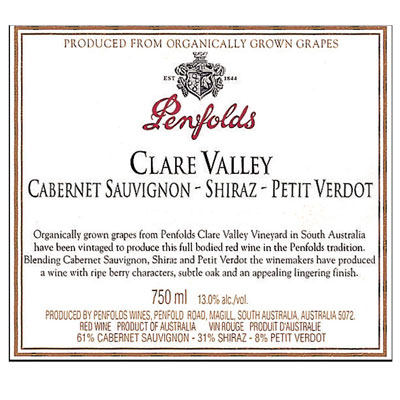 Ha Noi, Viet Nam
APEC Wine Regulatory Forum |  May 11-12, 2017
8
Authenticity
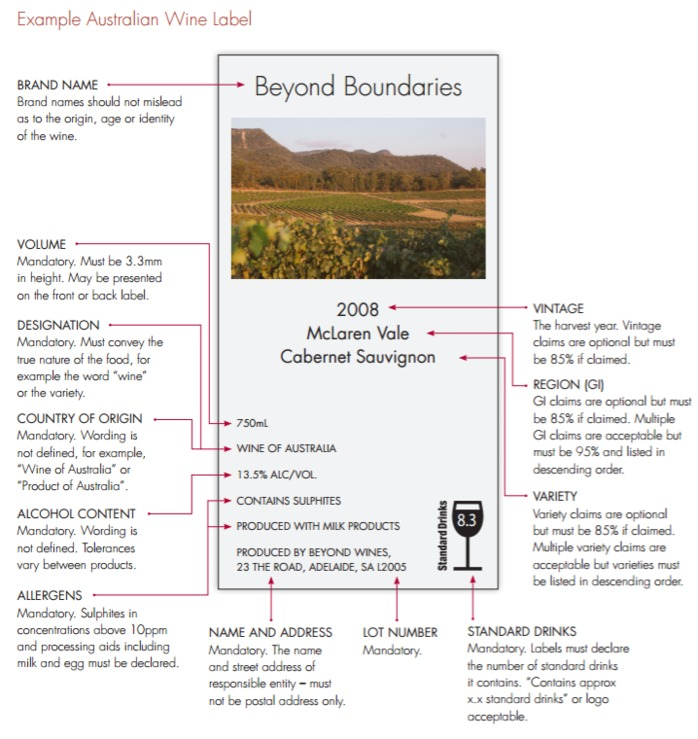 Ha Noi, Viet Nam
APEC Wine Regulatory Forum |  May 11-12, 2017
9
Australian Wine: What records must be kept?
Ha Noi, Viet Nam
APEC Wine Regulatory Forum |  May 11-12, 2017
10
Wine Goods Receival Register
Ha Noi, Viet Nam
APEC Wine Regulatory Forum |  May 11-12, 2017
11
LIP Manual System – Blending Example
In this case a new record and a new WINE CODE is created for the blend. 
Details of the operation are recorded in the Wine Processing Record of the component wine.
In the notes section the new WINE CODE of the new blend is clearly 
	indicated.
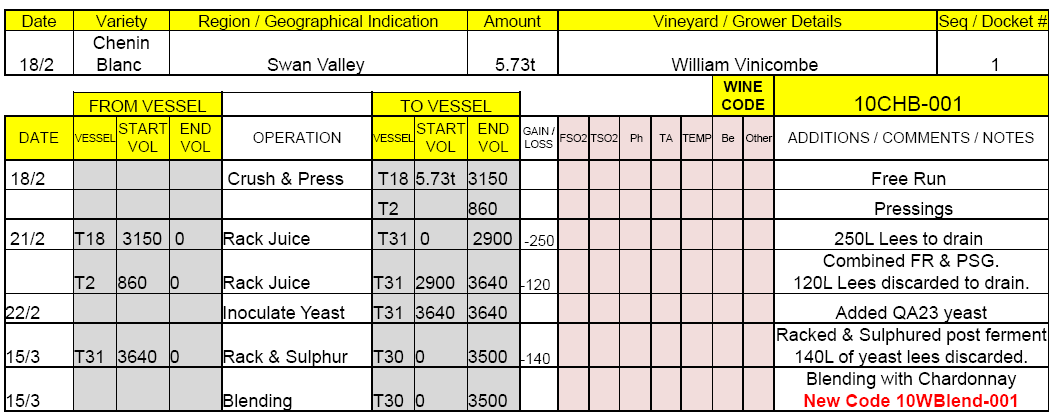 Ha Noi, Viet Nam
APEC Wine Regulatory Forum |  May 11-12, 2017
12
LIP Manual System – Blending Example
New record created.
New WINE CODE assigned.
Records exactly the same information.
Notes section contain the WINE CODE of the component.
This is the double entry principle of traceability.
Ha Noi, Viet Nam
APEC Wine Regulatory Forum |  May 11-12, 2017
13
Records must be made within 3 days and retained for 7 years.
Ha Noi, Viet Nam
APEC Wine Regulatory Forum |  May 11-12, 2017
14
Wine Supply Chain
Ha Noi, Viet Nam
APEC Wine Regulatory Forum |  May 11-12, 2017
15
Ha Noi, Viet Nam
APEC Wine Regulatory Forum |  May 11-12, 2017
16
Export Flow Chart
Ha Noi, Viet Nam
APEC Wine Regulatory Forum |  May 11-12, 2017
17
Product recalls (all commodities)
Ha Noi, Viet Nam
APEC Wine Regulatory Forum |  May 11-12, 2017
18
Major reasons for recall (all commodities)
Ha Noi, Viet Nam
APEC Wine Regulatory Forum |  May 11-12, 2017
19
Microbiological issues (none related to wine)
Ha Noi, Viet Nam
APEC Wine Regulatory Forum |  May 11-12, 2017
20
Wine only subject to two recalls
11 May 2012 : Glass fault in a 2 litre fortified wine (6 variants)
18 March 2015 :Choking hazard with the plastic lid
Ha Noi, Viet Nam
APEC Wine Regulatory Forum |  May 11-12, 2017
21
New technologies to assist traceability (source: vinologa.com)
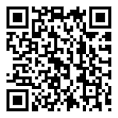 APEC Wine Regulatory Forum |  May 11-12, 2017
Ha Noi, Viet Nam
22